CONTROLE SOCIAL E CONTROLE PÚBLICO
Interatividade para a efetividade e Credibilidade das instituições
Conselheiro ANTONIO JOAQUIM
Presidente da ATRICON
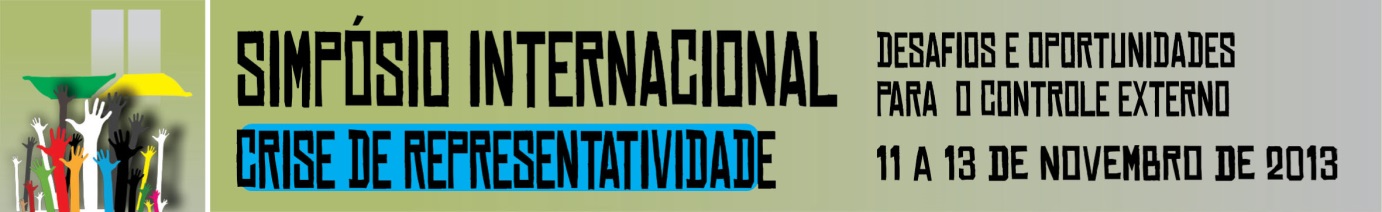 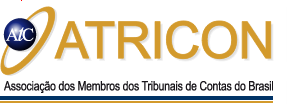 TRIBUNAL DE CONTAS – INSTRUMENTO DE CIDADANIA
Está evidenciado o esgotamento do modelo de gestão e de serviço público no Brasil
→ poder público distante do cidadão – como se pertencessem 
     a mundos diferentes
→ apesar de escolher, o cidadão não se reconhece no seu 
     representante - indiferença
→ o serviço oferecido não se justifica pela utilidade – o básico 
     não atende a demanda
→ o poder público não se realiza pela qualidade – o básico é 
     precário
→ efetividade é um tema cada vez mais recorrente – a quem  
     compete fiscalizar ?
TRIBUNAL DE CONTAS – INSTRUMENTO DE CIDADANIA
Cenário de oportunidades e desafios
→ é a instituição responsável pelo controle da gestão dos recursos 
     públicos em todos os níveis
→ tem capilaridade – presente em todos os Estados e interage 
     com todos os órgãos públicos
→ tem governabilidade na relação com órgãos e gestores públicos 
    – audita e julga
→ é o maior banco de informações públicas oficiais
→ tem o quadro técnico melhor preparado em gestão pública
TRIBUNAL DE CONTAS – INSTRUMENTO DE CIDADANIA
Estímulo ao controle social – Modelo PDI (TCE-MT)
→ atua na melhoria da gestão pública – capacitação de gestores, 
     cultura do planejamento estratégico 

→ atua na formação de controladores/conselheiros sociais - aulas 
     sobre leis orçamentárias, estrutura do Estado etc – curso 
      regular
TRIBUNAL DE CONTAS – INSTRUMENTO DE CIDADANIA
Estímulo ao controle social – Modelo PDI (TCE-MT)
→ oferece mecanismos para facilitar a fiscalização do uso de 
     recursos públicos – sistema Geo-Obras (módulo cidadão), 
     Indicadores de Resultados de Educação e Saúde

→ garante transparência nas informações de gestão sob a sua 
     tutela – matéria-prima do controle (informação com 
     credibilidade)
TRIBUNAL DE CONTAS – INSTRUMENTO DE CIDADANIA
Efetividade do controle externo – obrigações a cumprir
→ auditar a legalidade, a regularidade e a eficiência dos 
     gastos públicos 
→ controle de prazos, concomitância, relevância, inteligência, 
     coerência
→ contas de governo e contas de gestão
→ avaliação de resultados de políticas públicas
→ governança pública – parcerias com outras instituições
MENSAGEM FINAL

...
Agrade, ou não agrade, as constituições que abraçaram o governo da Nação pela Nação têm por suprema norma: para a Nação não há segredos; na sua administração não se toleram escaninhos; no procedimento dos seus servidores não cabe mistério; e toda encoberta, sonegação ou reserva, em matéria de seus interesses, importa, nos homens públicos, traição ou deslealdade aos mais altos deveres do funcionário para com o cargo, do cidadão para com o país. (Rui Barbosa)
OBRIGADO!
Cons. Antonio Joaquim (TCE-MT) 
Presidente da ATRICON
atricon@atricon.org.br
www.atricon.org.br
@atricon